Last month's work content · 
Progress · unfinished projects · problems
Department
Work summary
部门个人工作总结
上月工作内容  |  完成进度  |  未完成项目  |  存在问题
汇报人：OfficePLUS    部门：信息技术经理     12月份
1
目录
· DIRECTORY
01.各项工作进度
02.发现的问题及建议
您可以在这里输入关于工作进度的内容，文字要简明扼要概括重点内容，让读者清洗的理解您的观点.
您可以在这里输入关于工作进度的内容，文字要简明扼要概括重点内容，让读者清洗的理解您的观点.
03.如何解决及改进
04.未来工作计划安排
您可以在这里输入关于工作进度的内容，文字要简明扼要概括重点内容，让读者清洗的理解您的观点.
您可以在这里输入关于工作进度的内容，文字要简明扼要概括重点内容，让读者清洗的理解您的观点.
2
01
工作进度
WORK PROGRESS
您可以在这里输入关于工作进度的内容，文字要简明扼要概括重点内容，让读者清洗的理解您的观点，也可以分解成几个点说明.
3
工作职责
· PROGRESS
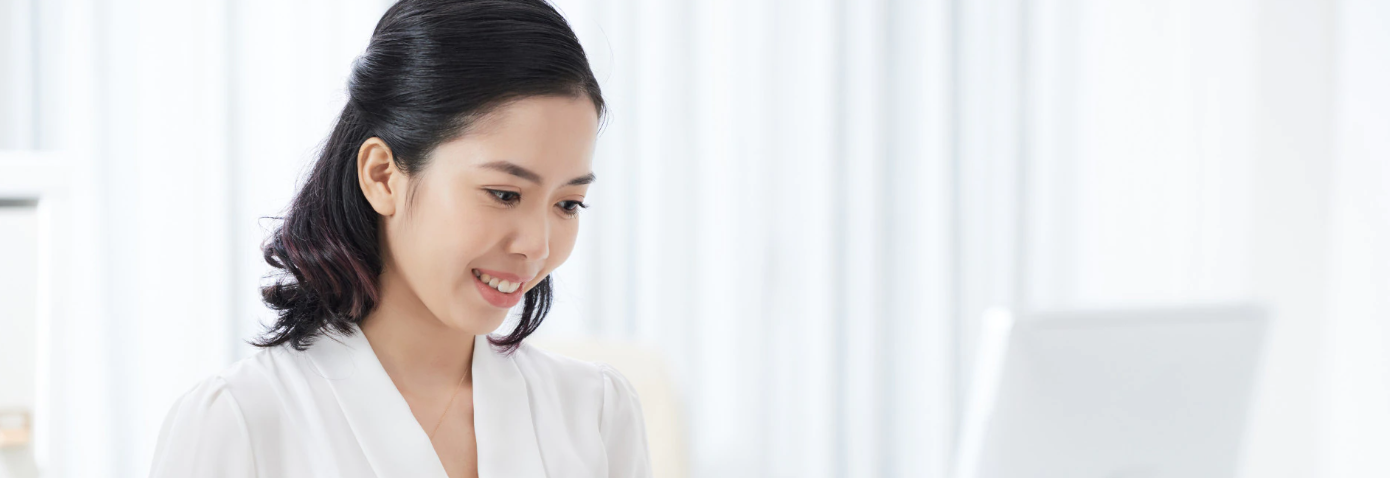 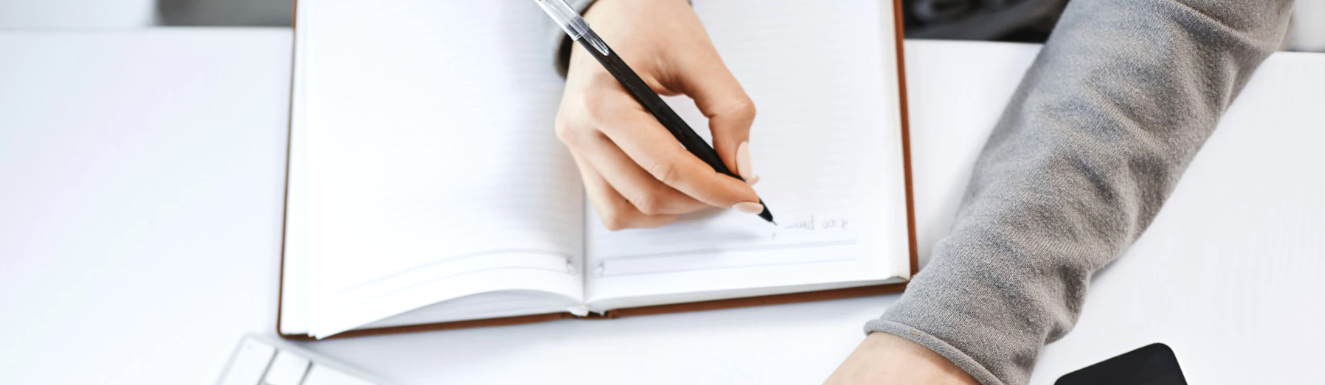 02.产品研发部门
04.总经理办公室
01.信息技术部门
03.业务销售部门
您可以在这里输入关于工作进度的内容，
文字要简明扼要概括重点内容，让读者清洗的理解您的观点.
您可以在这里输入关于工作进度的内容，
文字要简明扼要概括重点内容，让读者清洗的理解您的观点.
您可以在这里输入关于工作进度的内容
文字要简明扼要概括重点内容，让读者清洗的理解您的观点.
您可以在这里输入关于工作进度的内容，
文字要简明扼要概括重点内容，让读者清洗的理解您的观点.
4
工作占比
· PROGRESS
各部门工作占比
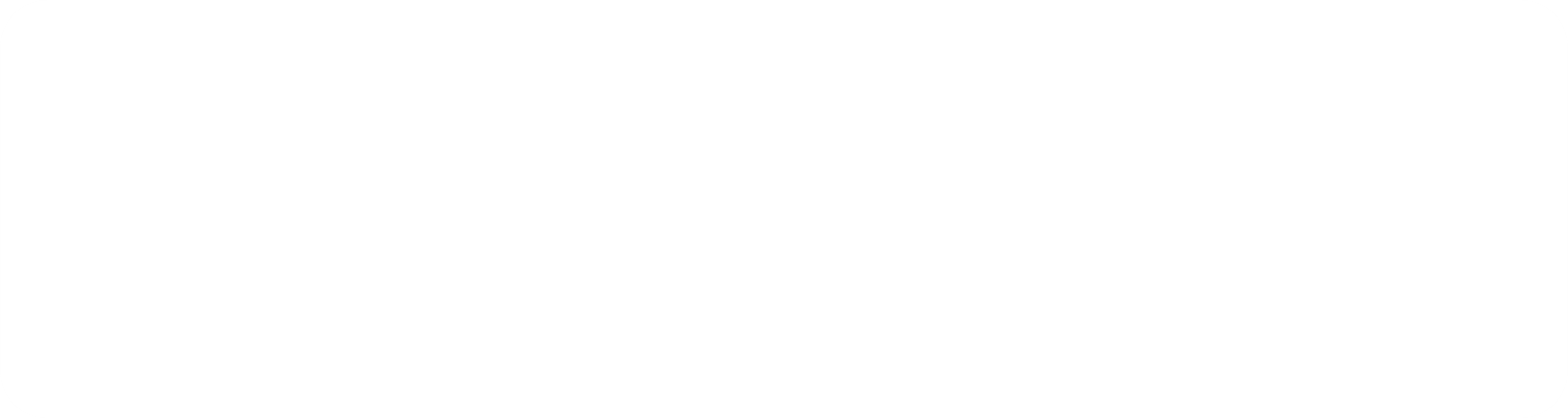 60%业务部门
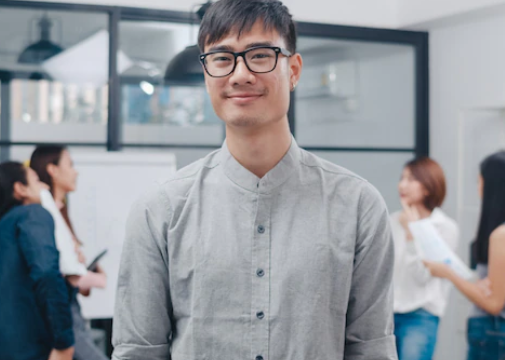 您可以在这里输入关于工作进度的内容，文字要简明扼要概括重点内容，让读者清洗的理解您的观点.
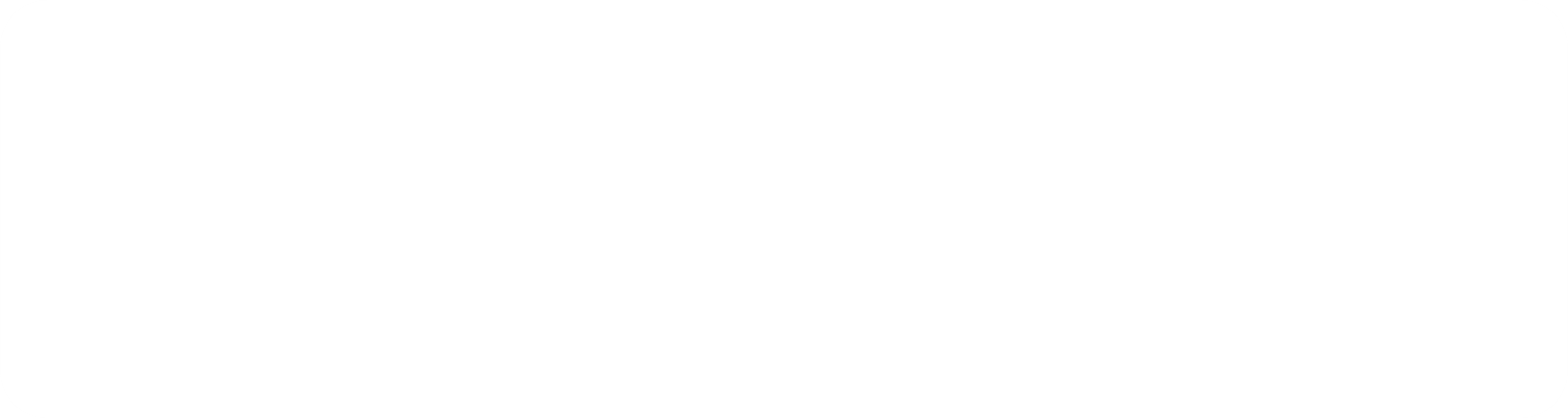 38%其它部门培训
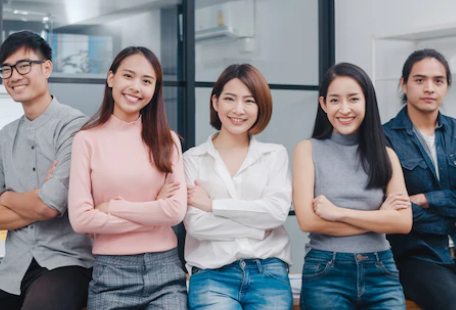 您可以在这里输入关于工作进度的内容，文字要简明扼要概括重点内容，让读者清洗的理解您的观点.
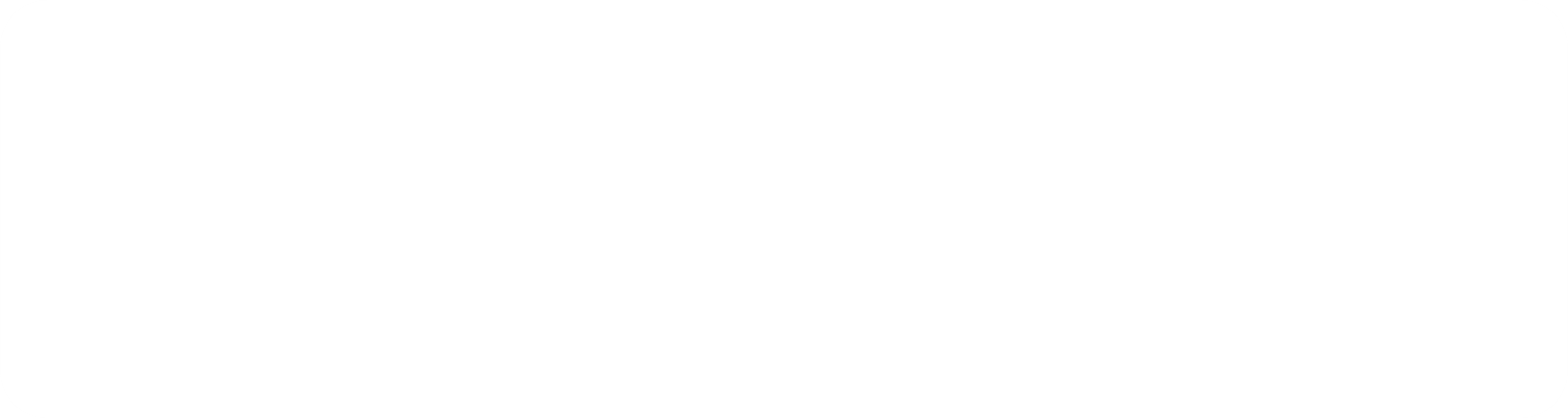 02%杂项
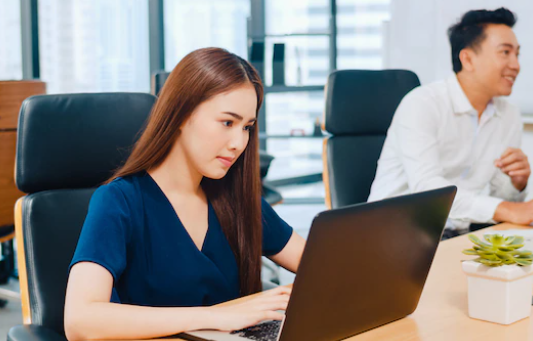 您可以在这里输入关于工作进度的内容，文字要简明扼要概括重点内容，让读者清洗的理解您的观点.
5
进度示意
· PROGRESS
42%
65%
产品研发部门  87%
总经理办公室 42%
信息技术部门  98%
业务销售部门  65%
70%
98%
您可以在这里输入关于工作进度未完成内容.
文字要简明扼要概括重点内容，让读者清洗的理解您的观点.
您可以在这里输入关于工作进度的内容，
文字要简明扼要概括重点内容，让读者清洗的理解您的观点.
87%
您可以在这里输入关于工作进度未完成内容.
文字要简明扼要概括重点内容，让读者清洗的理解您的观点.
您可以在这里输入关于工作进度的内容，
文字要简明扼要概括重点内容，让读者清洗的理解您的观点.
6
突出业绩
· PROGRESS
32000000
销售额
完成100%的年度销售额·····
您可以在这里输入关于工作进度的内容，
文字要简明扼要概括重点内容，让读者清洗的理解您的观点.
您可以在这里输入关于工作进度的内容，
文字要简明扼要概括重点内容，让读者清洗的理解您的观点.
7
整体情况
· PROGRESS
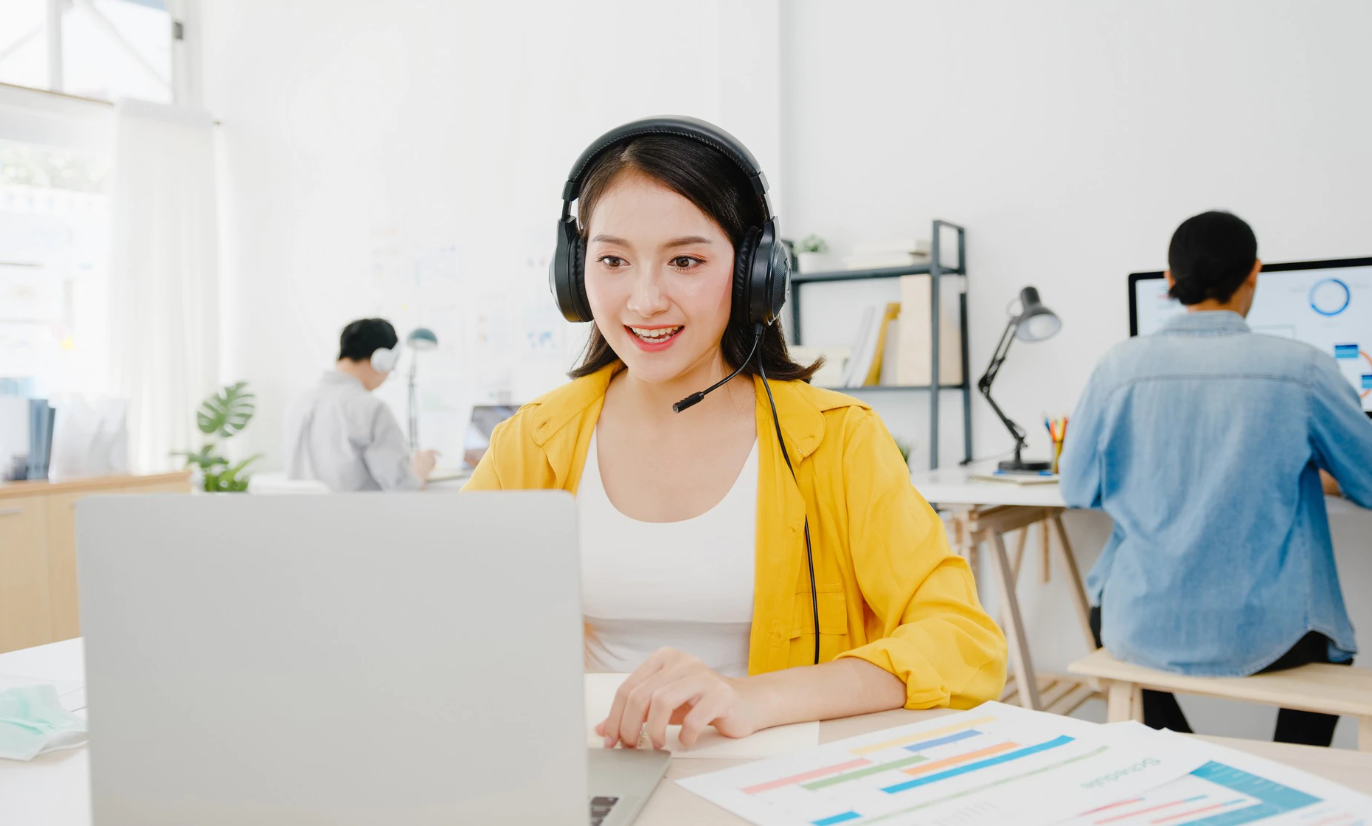 工作效率低主要原因如下；
文字要简明扼要概括重点内容，让读者清洗的理解您的观点.
文字要简明扼要概括重点内容，让读者清洗的理解您的观点.
您可以在这里输入关于工作进度未完成内容.
文字要简明扼要概括重点内容，让读者清洗的理解您的观点.
您可以在这里输入关于工作进度未完成内容.
8
02
工作中的问题
THE PROBLEM
您可以在这里输入关于工作进度的内容，文字要简明扼要概括重点内容，让读者清洗的理解您的观点，也可以分解成几个点说明.
9
工作问题
· PROGRESS
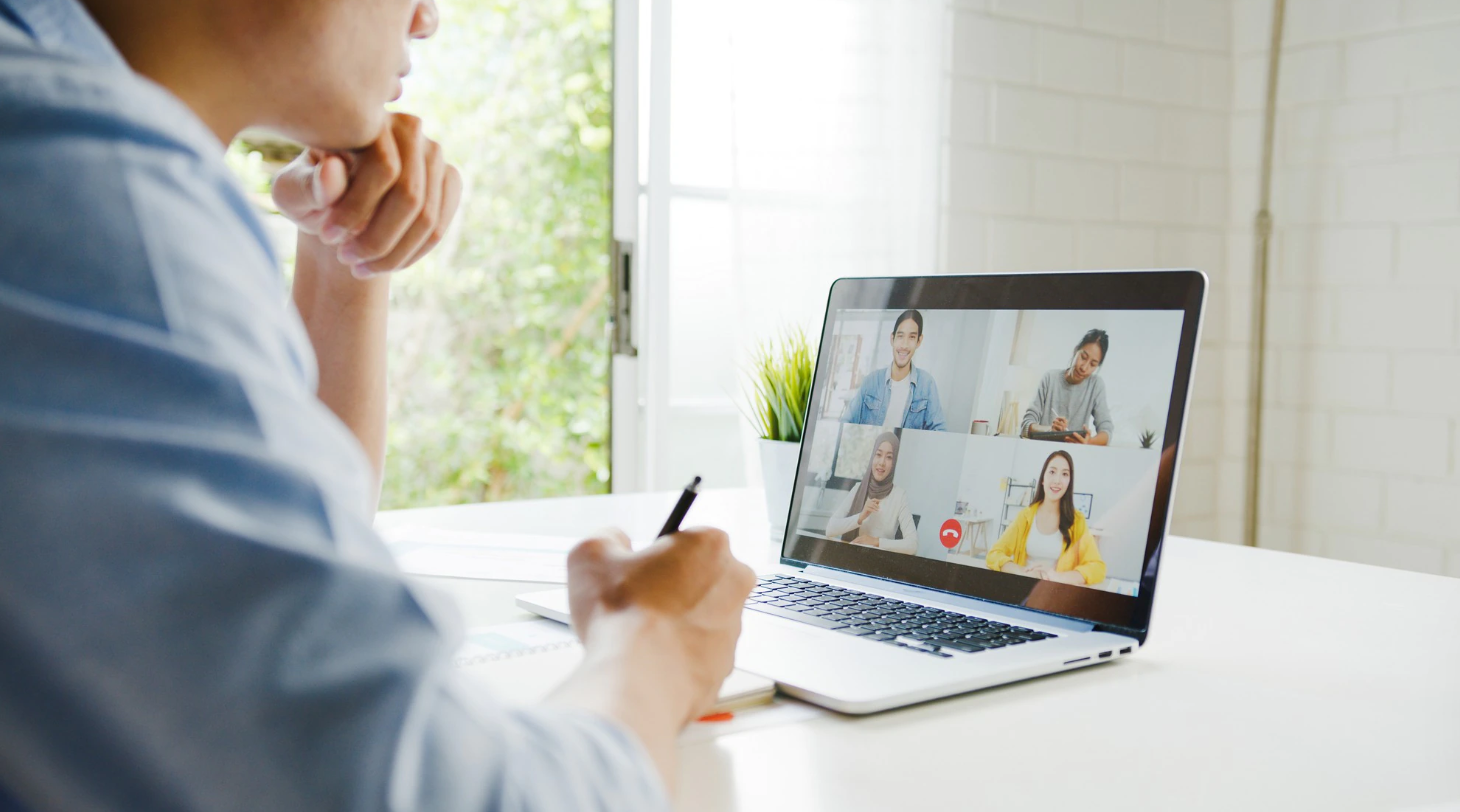 01. 人力成本的过剩导致拖延
这里可以输入具体的问题，文字要简明扼要概括重点内容，让读者清洗的理解您的观点.
这里可以输入具体的问题，文字要简明扼要概括重点内容，让读者清洗的理解您的观点.
这里可以输入具体的问题，文字要简明扼要概括重点内容，让读者清洗的理解您的观点.
10
工作问题
· PROGRESS
02. 时间问题导致的失误
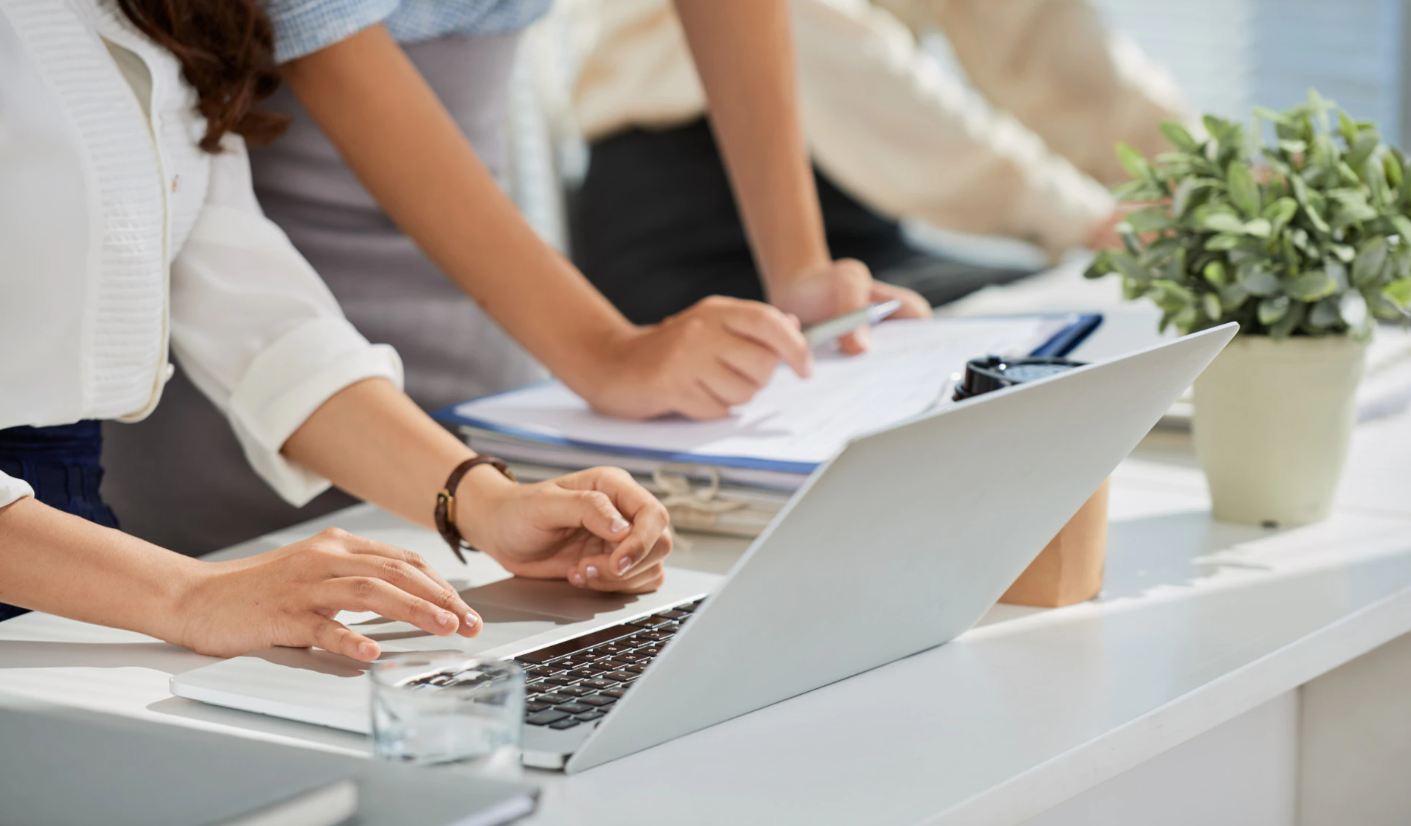 这里可以输入具体的问题，文字要简明扼要概括重点内容，让读者清洗的理解您的观点.
这里可以输入具体的问题，文字要简明扼要概括重点内容，让读者清洗的理解您的观点.
这里可以输入具体的问题，文字要简明扼要概括重点内容，让读者清洗的理解您的观点.
11
工作问题
· PROGRESS
03. 技能的不够熟练
04. 态度的消极制约发展
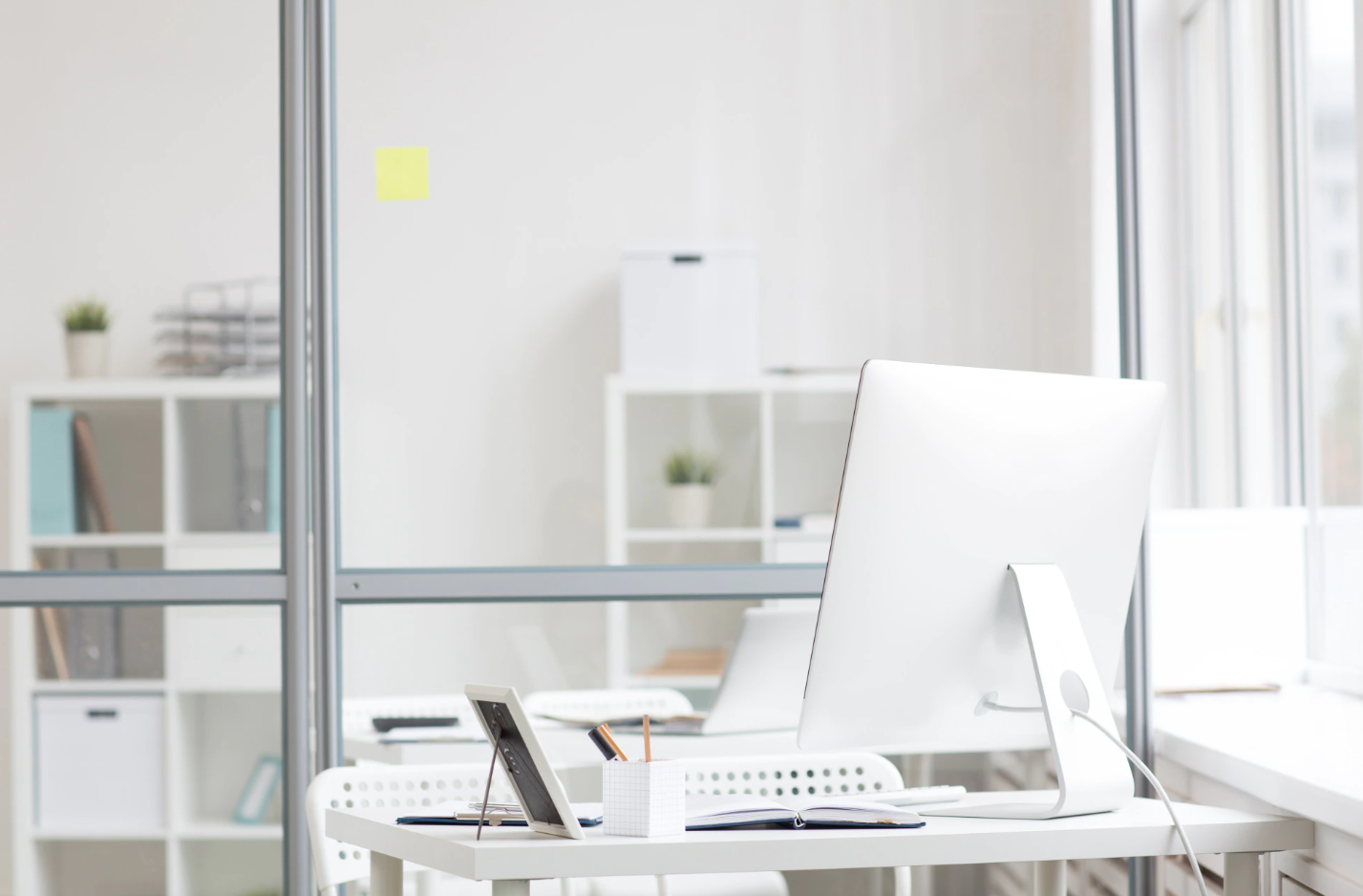 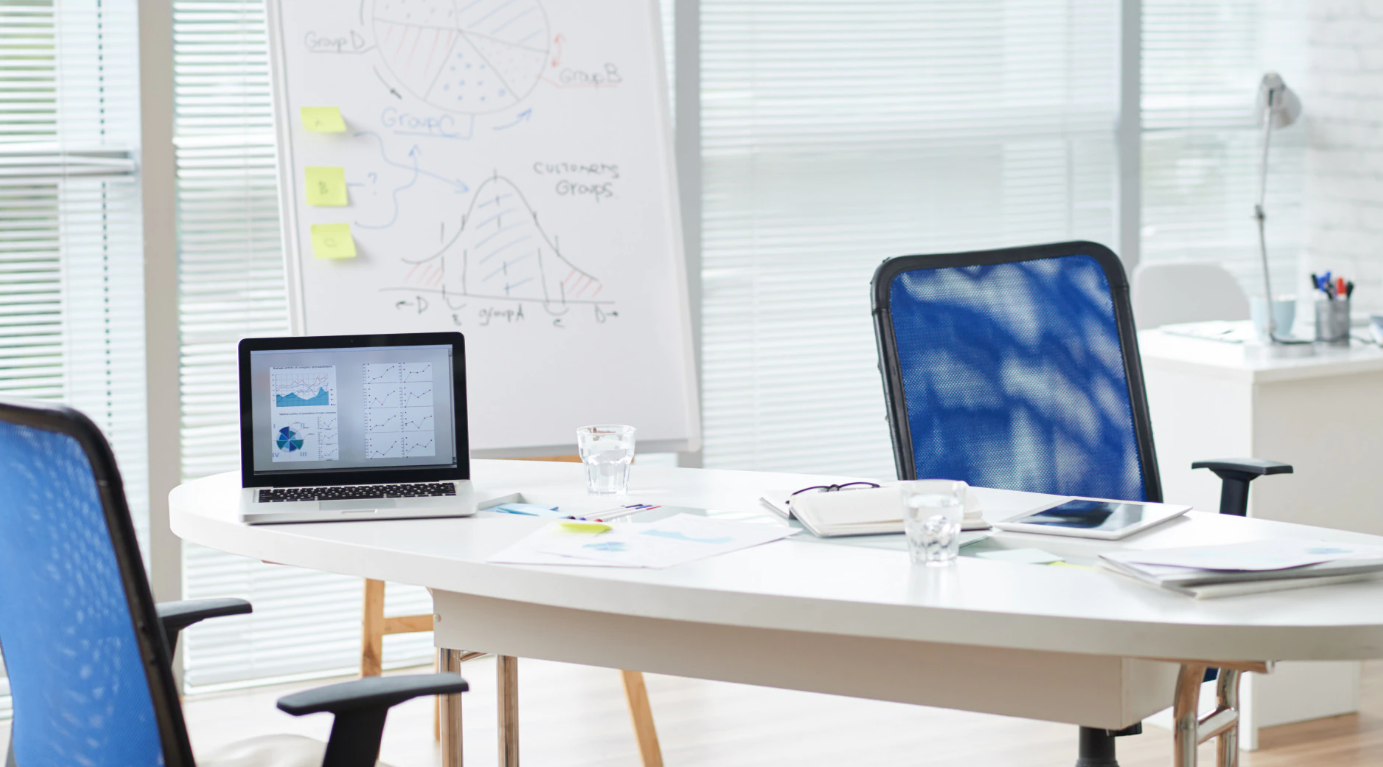 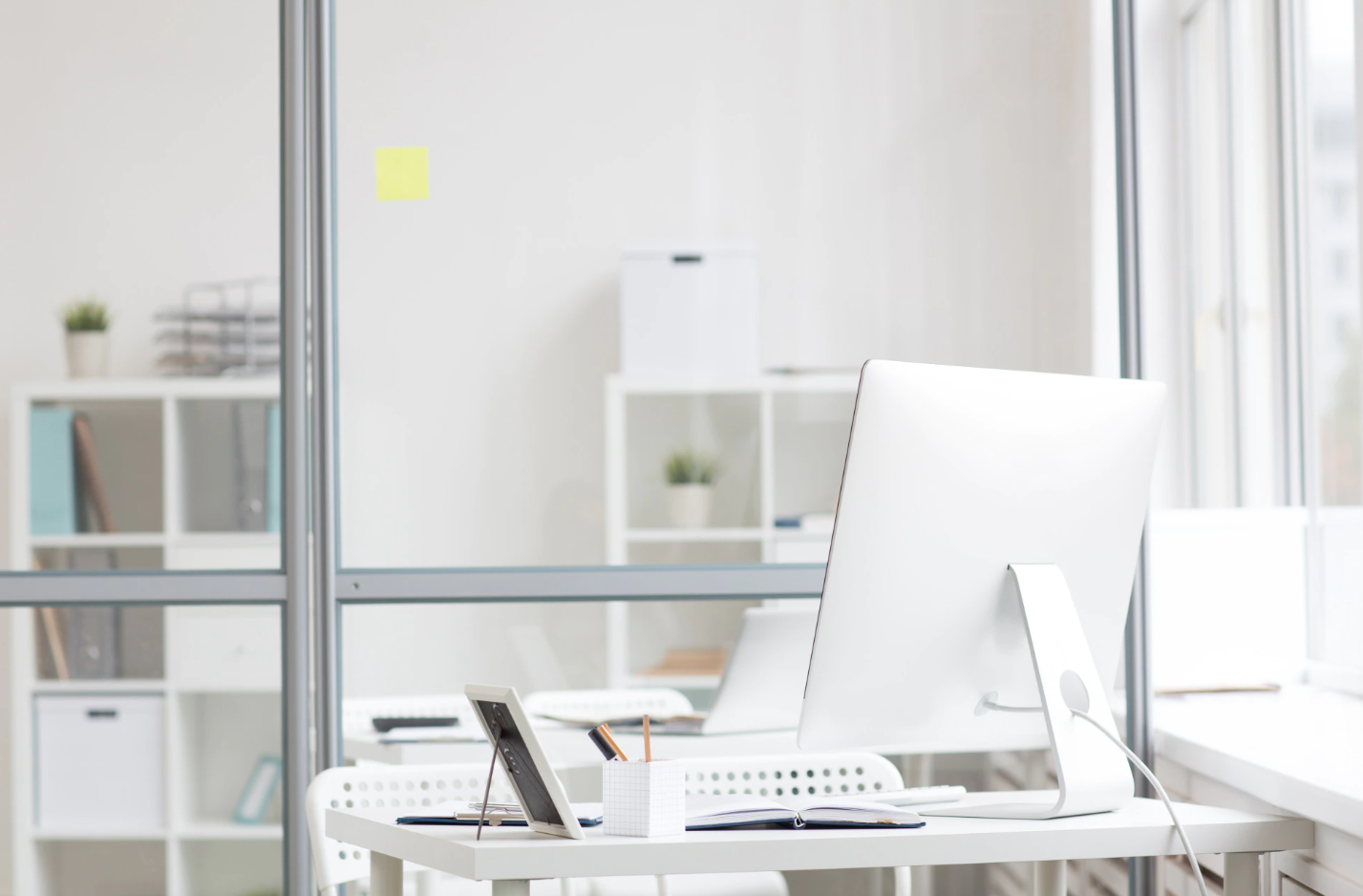 这里可以输入具体的问题，文字要简明扼要概括重点内容，让读者清洗的理解您的观点.
这里可以输入具体的问题，文字要简明扼要概括重点内容，让读者清洗的理解您的观点.
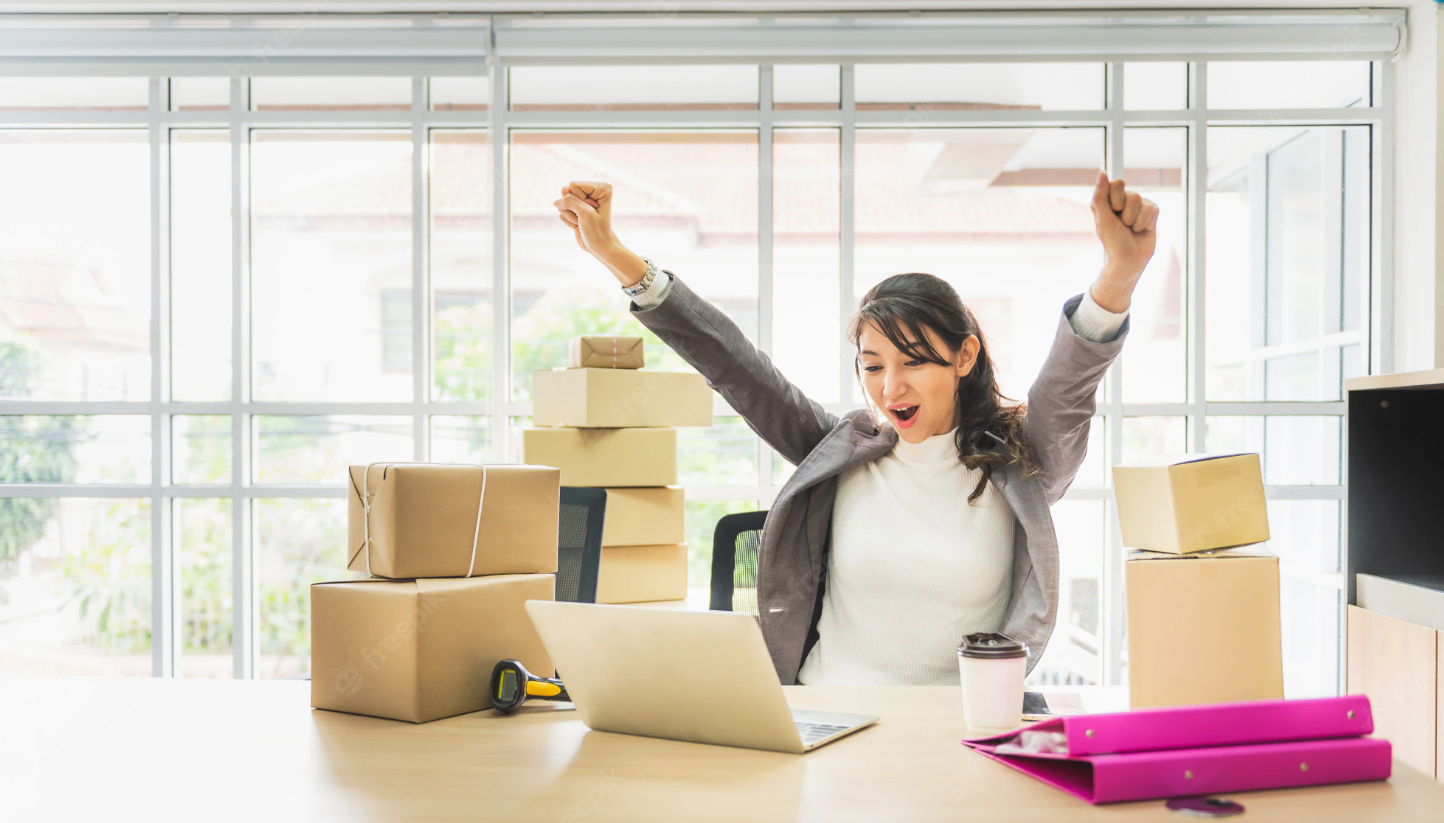 12
03
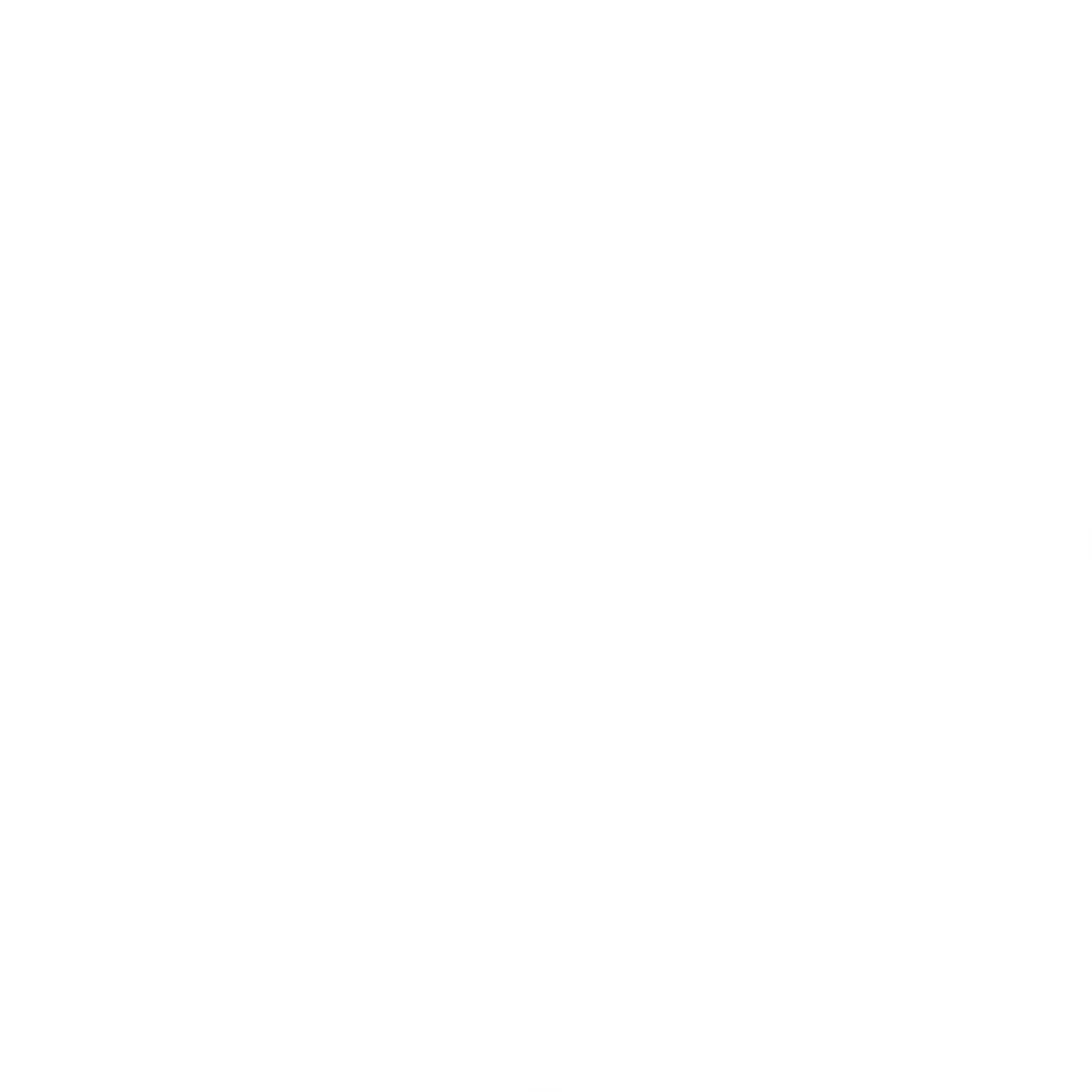 解决及改进建议
SOLVE THE ADVICE
您可以在这里输入关于工作进度的内容，文字要简明扼要概括重点内容，让读者清洗的理解您的观点，也可以分解成几个点说明.
13
时间管理
· PROGRESS
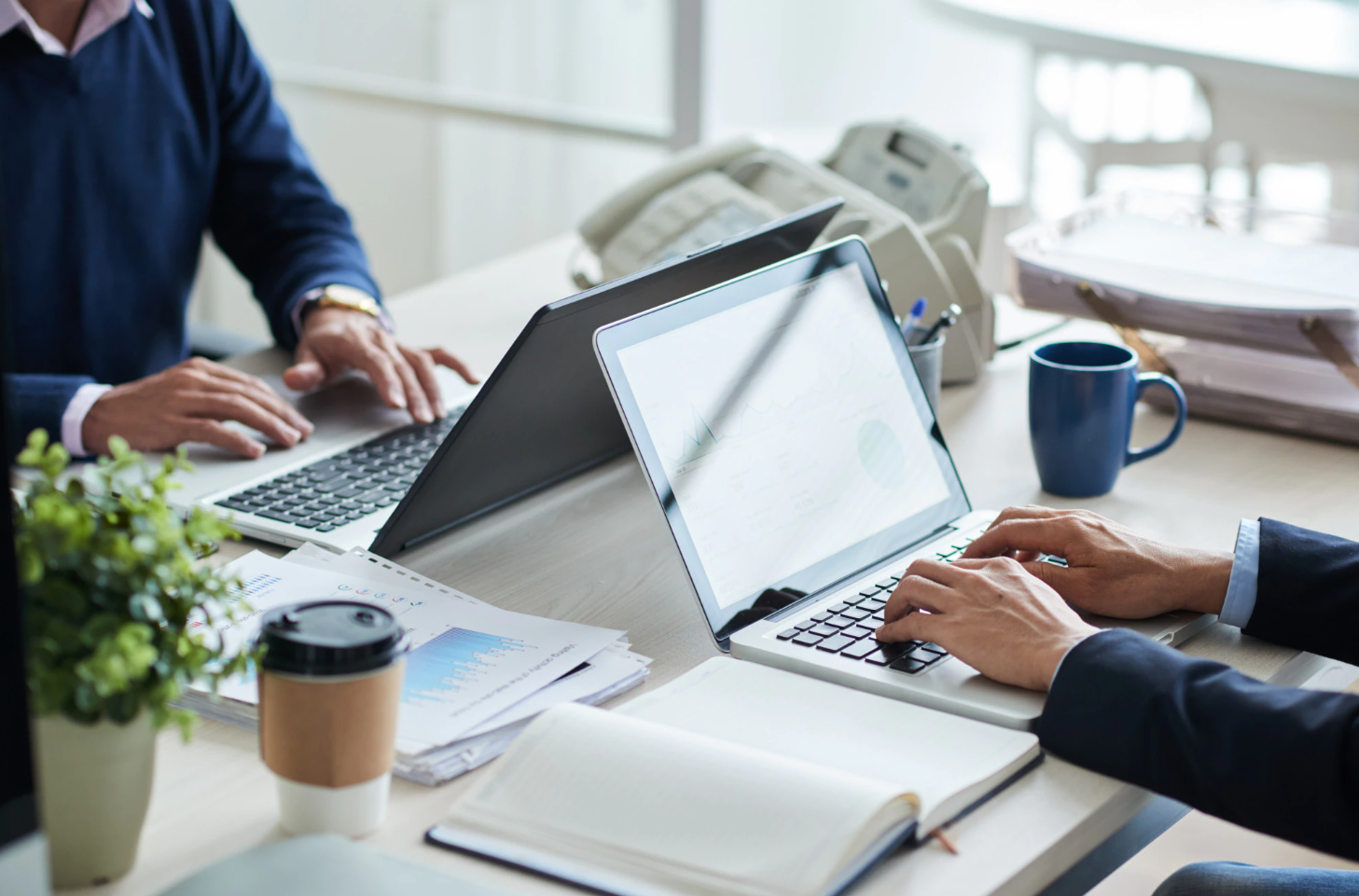 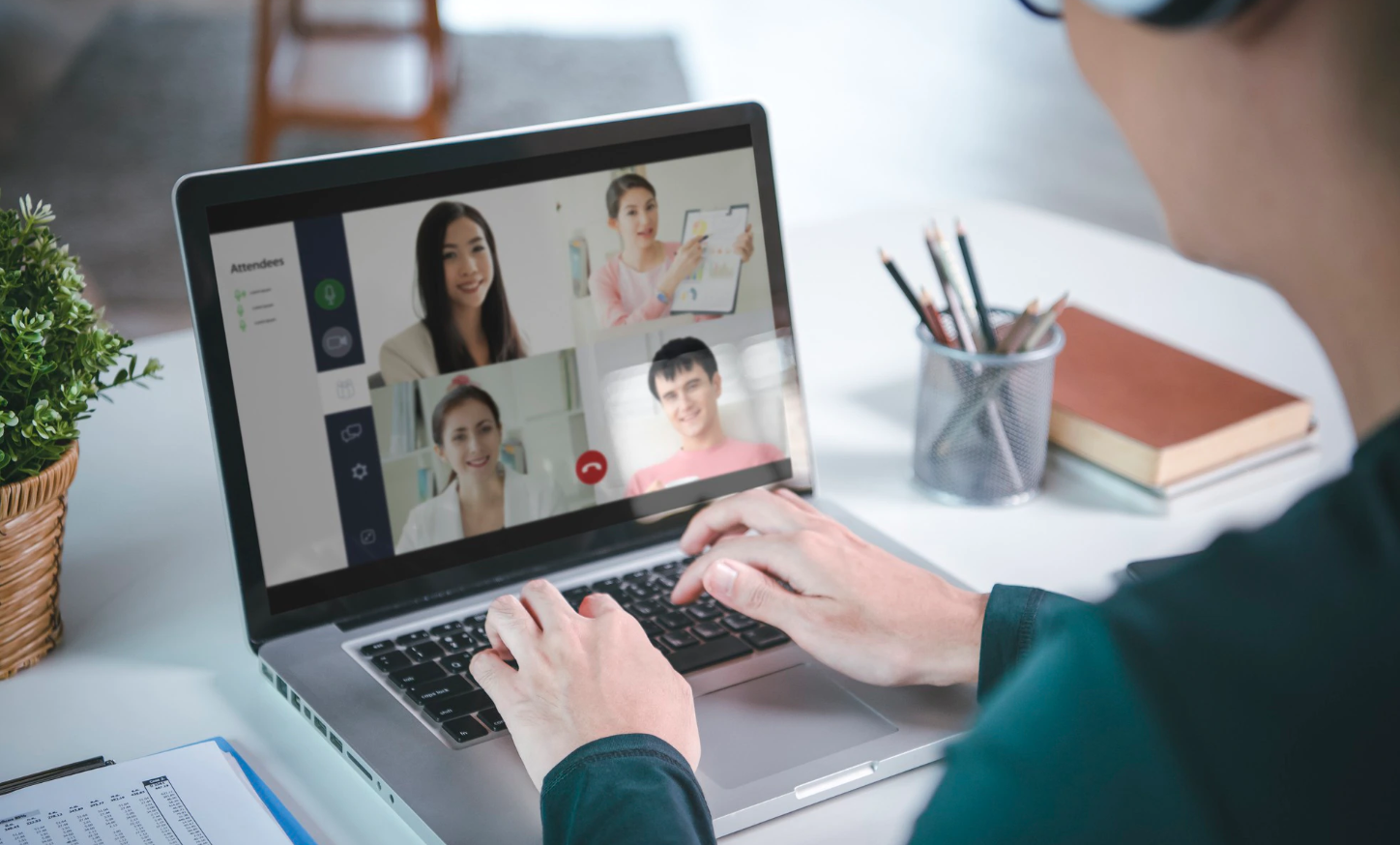 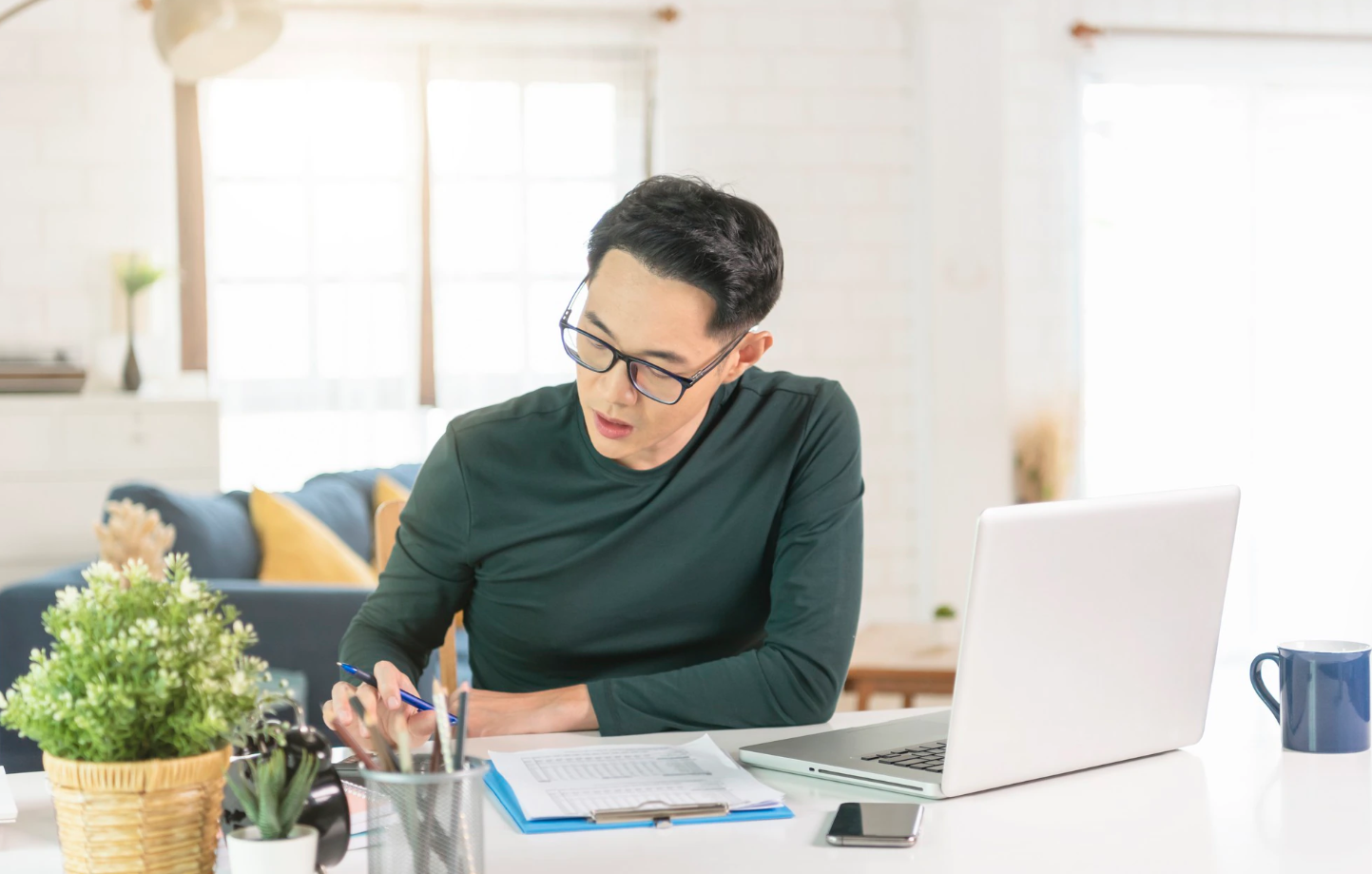 01.上班时间摸鱼
02.抽烟外出
03.下班加班
这里可以输入具体的问题，文字要简明扼要概括重点内容，让读者清洗的理解您的观点.
这里可以输入具体的问题，文字要简明扼要概括重点内容，让读者清洗的理解您的观点.
这里可以输入具体的问题，文字要简明扼要概括重点内容，让读者清洗的理解您的观点.
14
讲师培训
· PROGRESS
新媒体讲师
效率大师
金融讲师
娱乐分享
这里可以输入具体的问题，文字要简明扼要概括重点内容，让读者清洗的理解您的观点.
这里可以输入具体的问题，文字要简明扼要概括重点内容，让读者清洗的理解您的观点.
这里可以输入具体的问题，文字要简明扼要概括重点内容，让读者清洗的理解您的观点.
这里可以输入具体的问题，文字要简明扼要概括重点内容，让读者清洗的理解您的观点.
15
问题建议
· PROGRESS
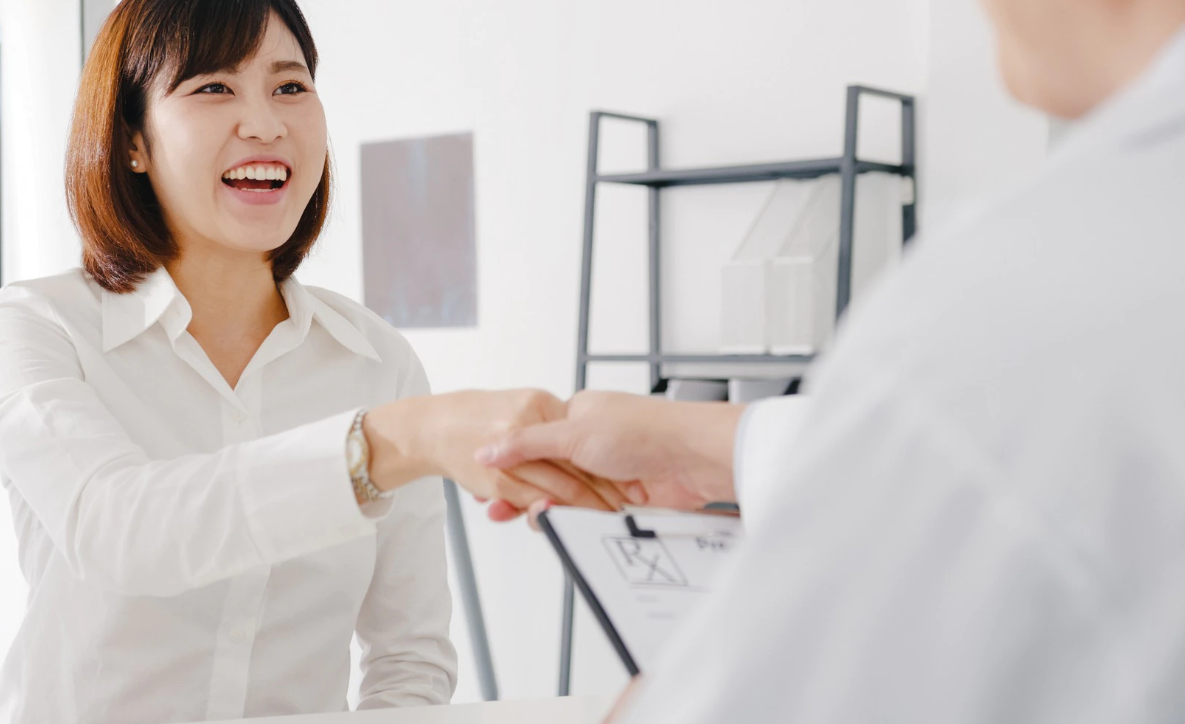 对这些建议改正可以提高效率
文字要简明扼要概括重点内容，让读者清洗的理解您的观点.
文字要简明扼要概括重点内容，让读者清洗的理解您的观点.
您可以在这里输入关于工作进度未完成内容.
文字要简明扼要概括重点内容，让读者清洗的理解您的观点.
您可以在这里输入关于工作进度未完成内容.
16
04
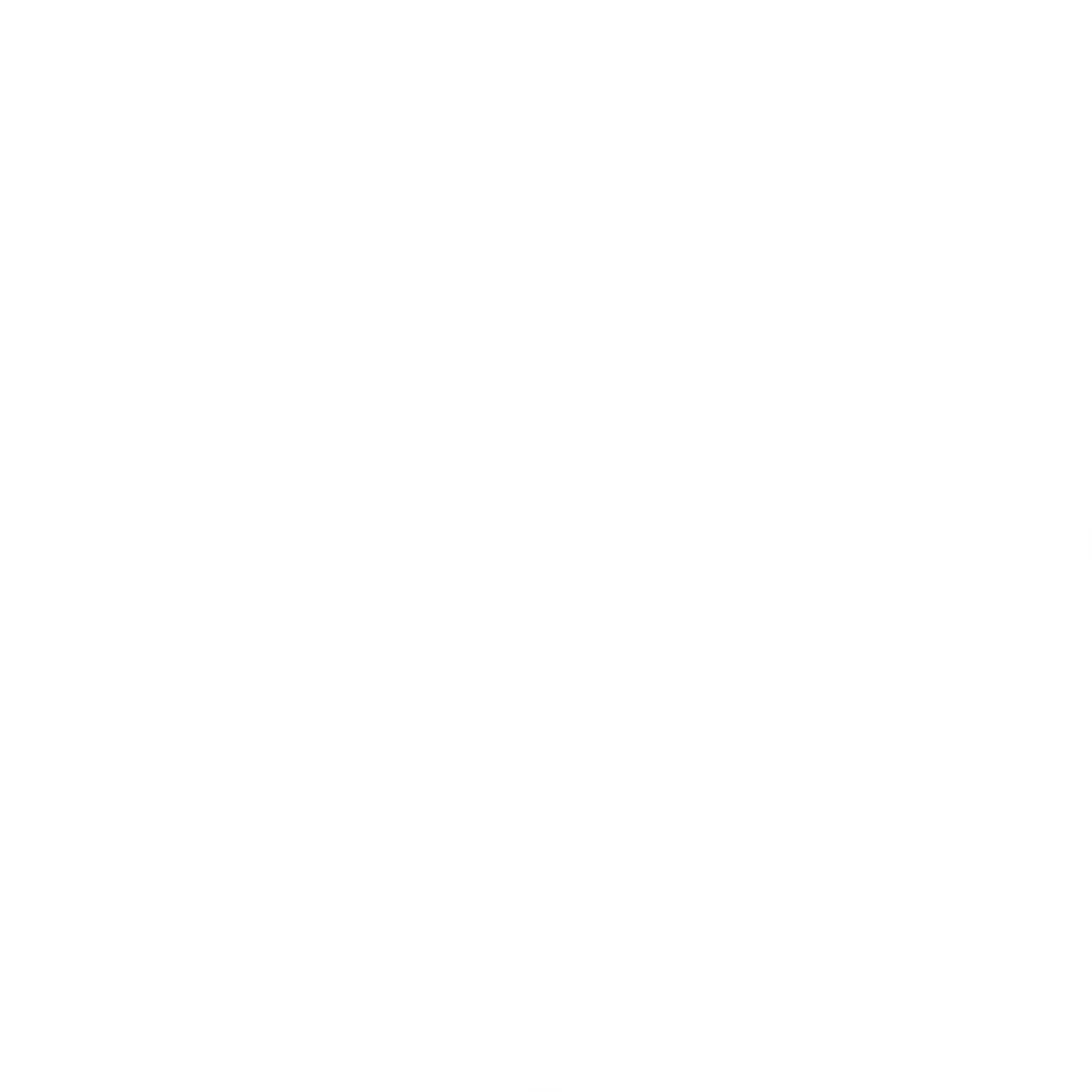 未来工作计划
SOLVE THE ADVICE
您可以在这里输入关于工作进度的内容，文字要简明扼要概括重点内容，让读者清洗的理解您的观点，也可以分解成几个点说明.
17
工作安排
· PROGRESS
18
12%
24%
工作效率
· PROGRESS
工作时间安排峰值
+5%
12%
请大家合理安排时间
需求空隙指数
Praesent non ante nec
人员效率指数 
Praesent non ante nec
25%
紧急任务
紧急人物比较多暂且会有很多加班需要大家考虑
460个
紧急人物比较多暂且会有很多加班需要大家考虑
19
谢谢观看
THANK YOU
您可以在这里输入关于工作进度的内容，文字要简明扼要概括重点内容，让读者清洗的理解您的观点，也可以分解成几个点说明.
20
图标
· PROGRESS
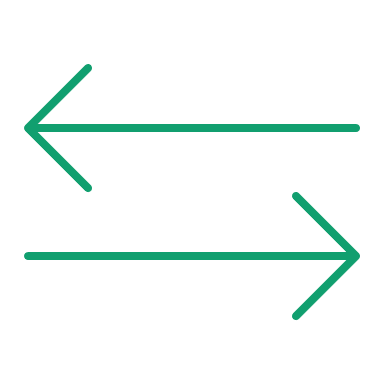 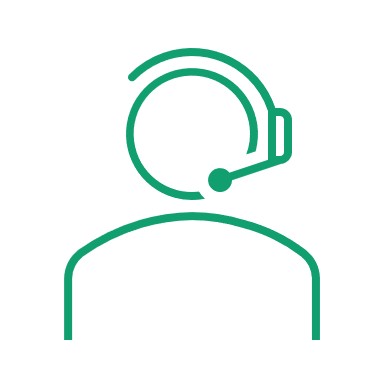 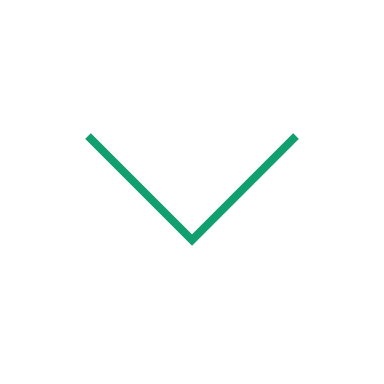 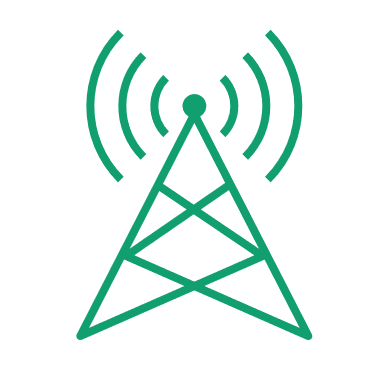 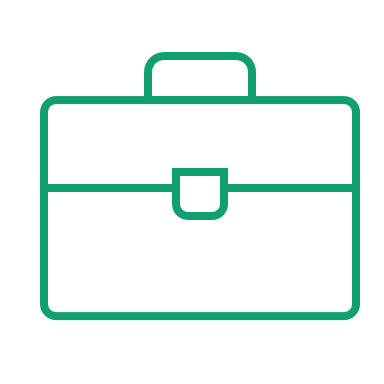 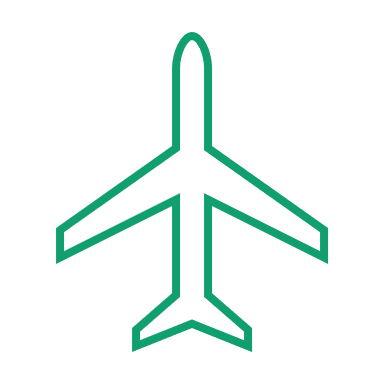 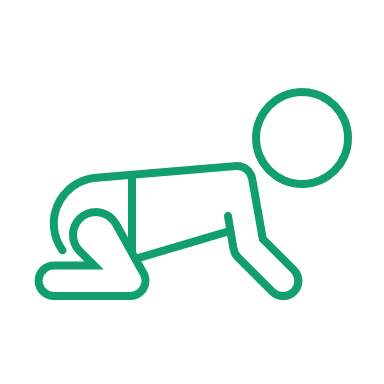 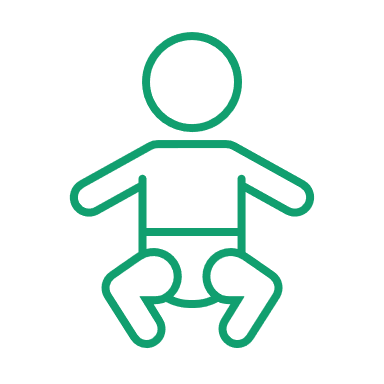 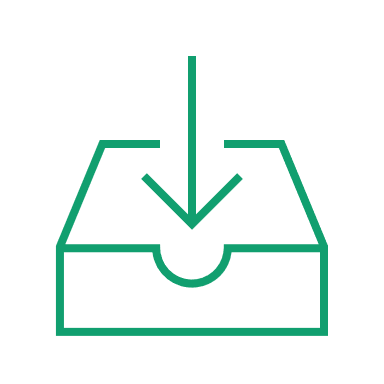 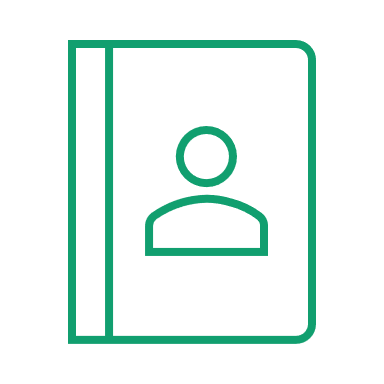 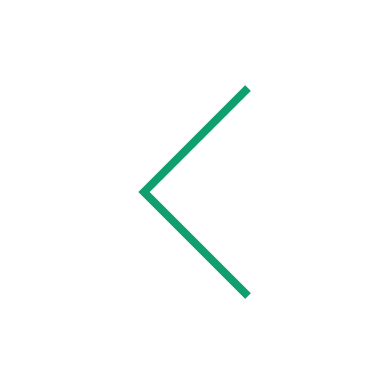 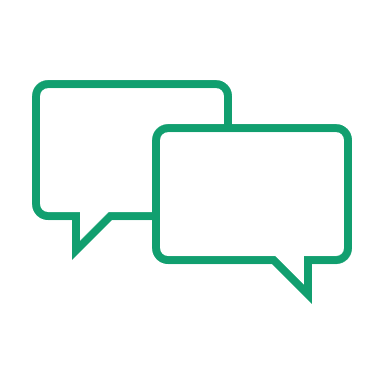 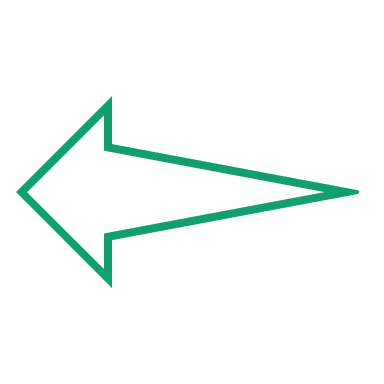 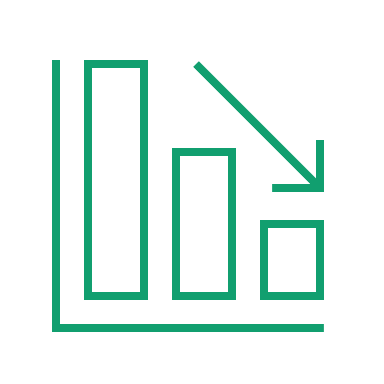 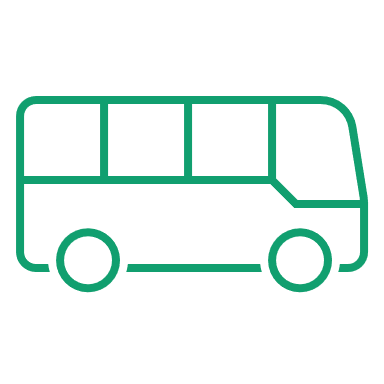 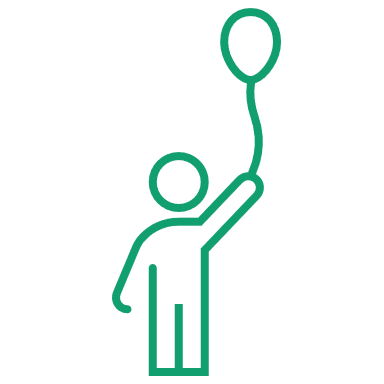 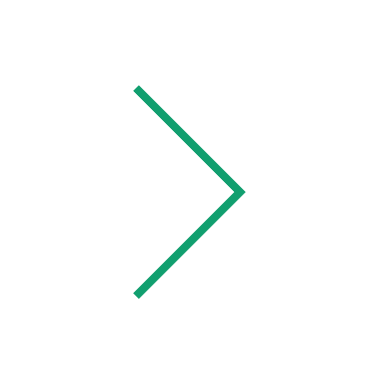 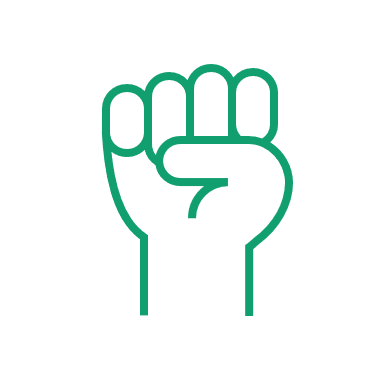 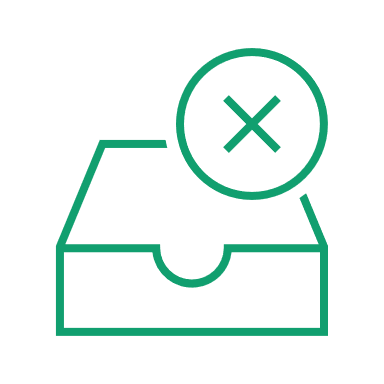 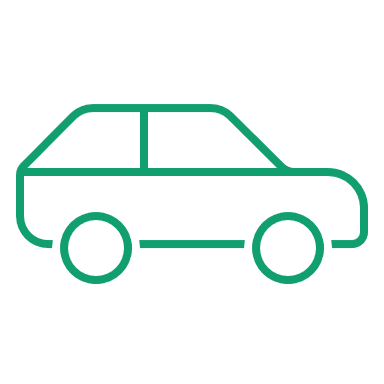 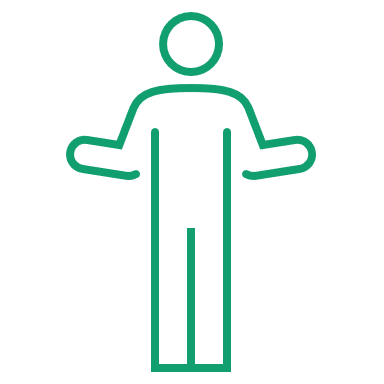 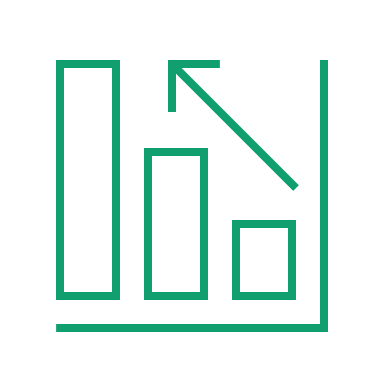 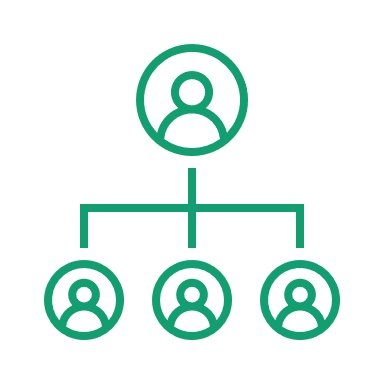 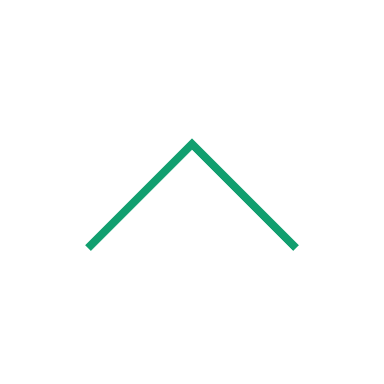 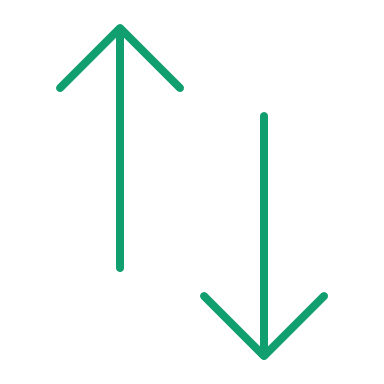 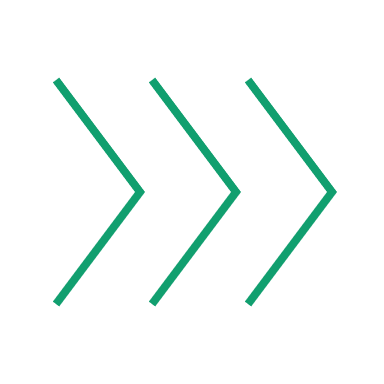 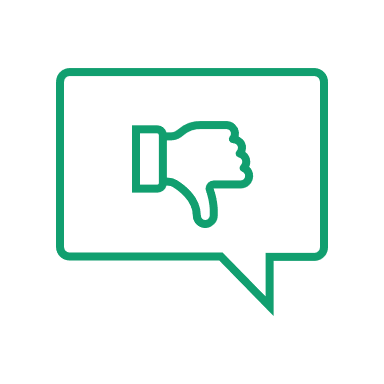 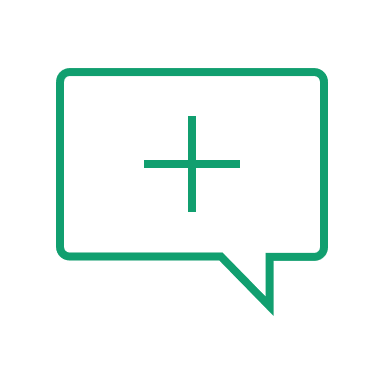 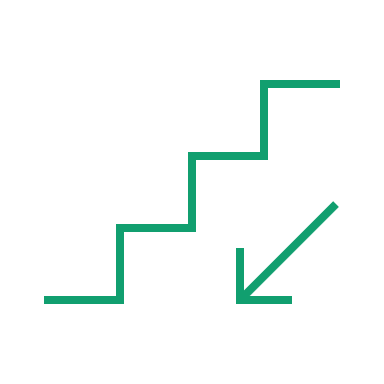 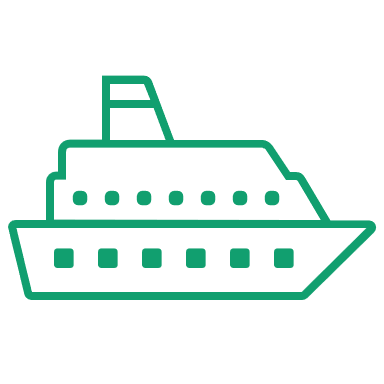 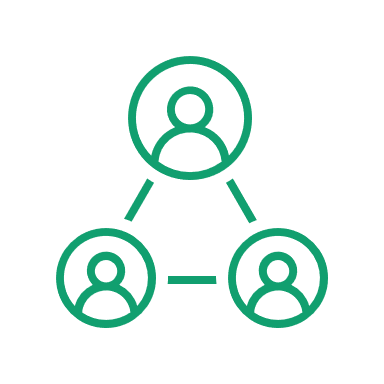 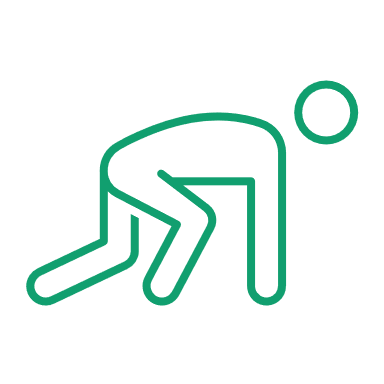 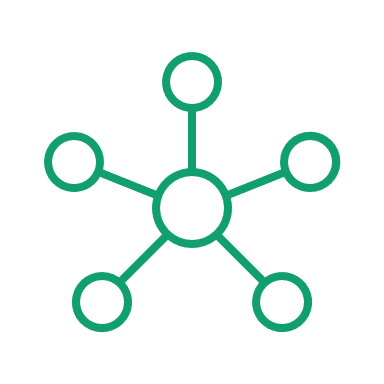 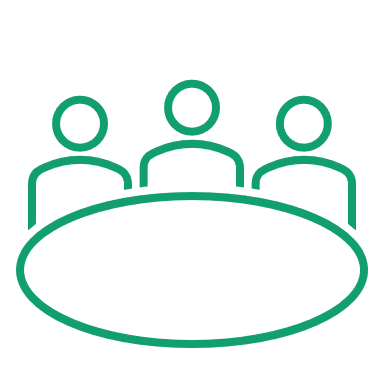 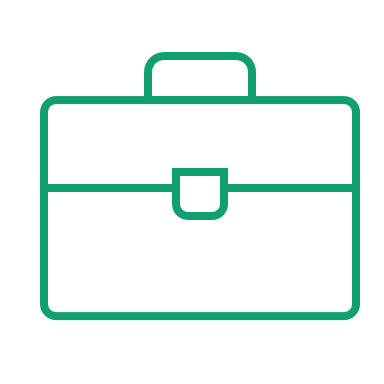 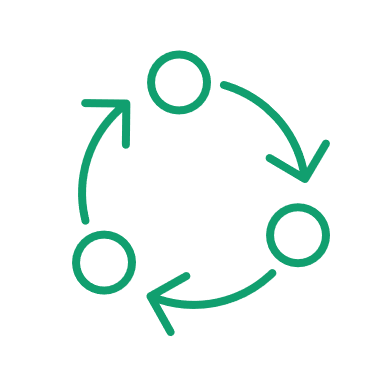 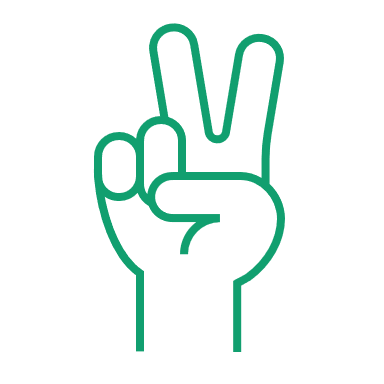 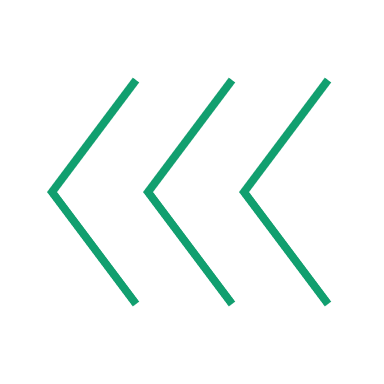 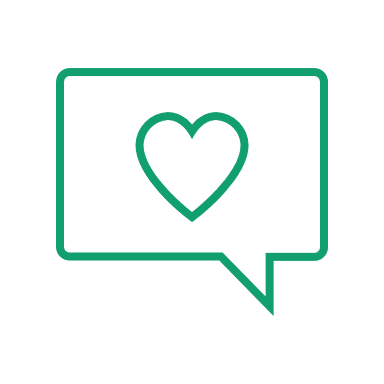 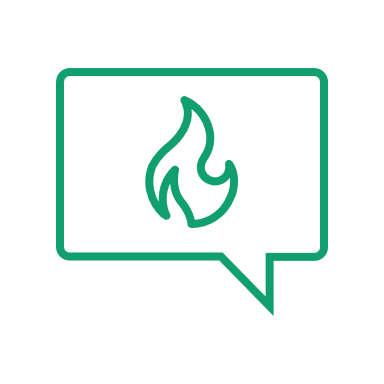 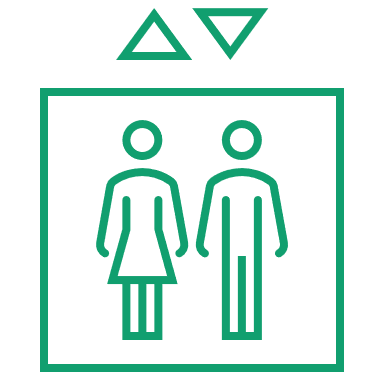 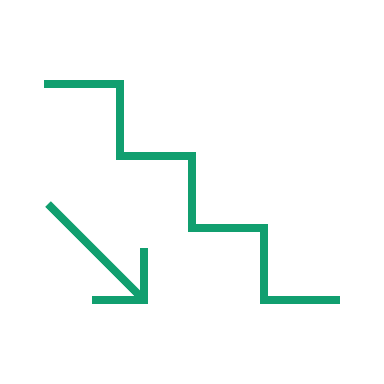 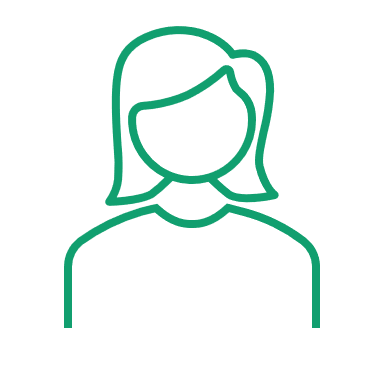 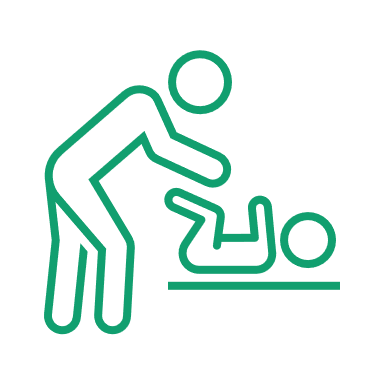 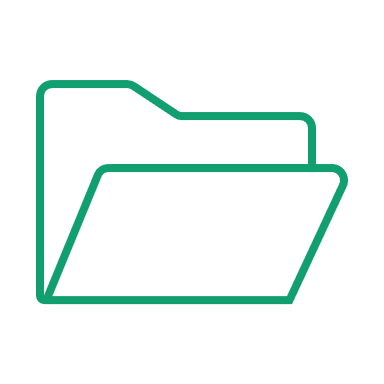 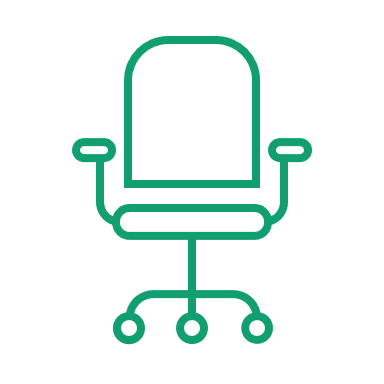 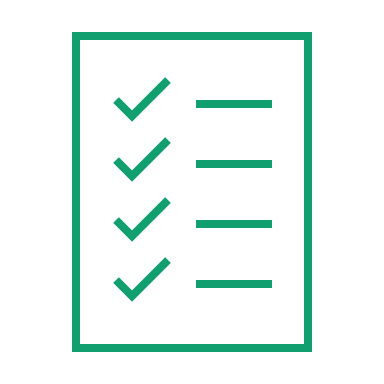 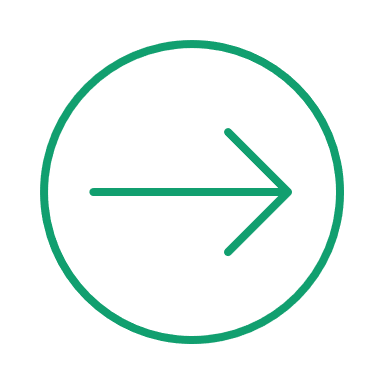 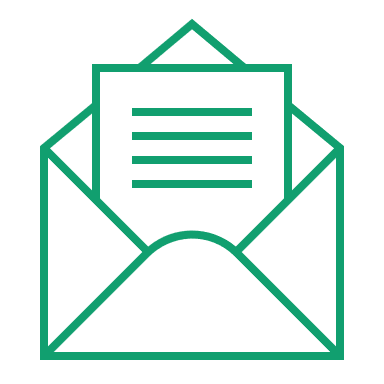 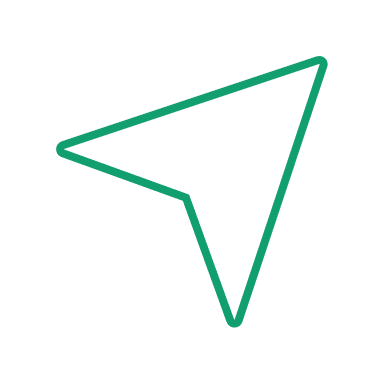 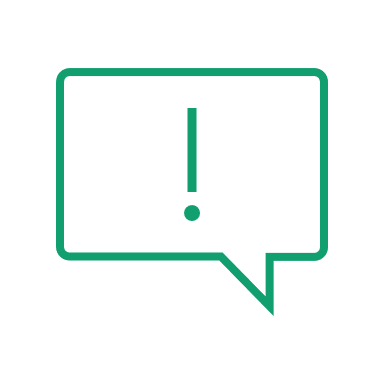 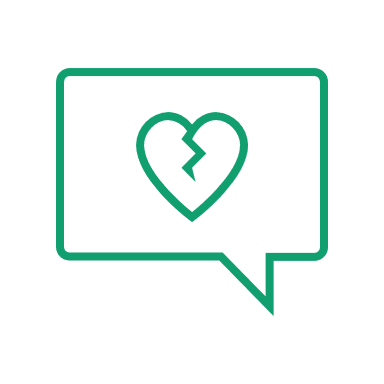 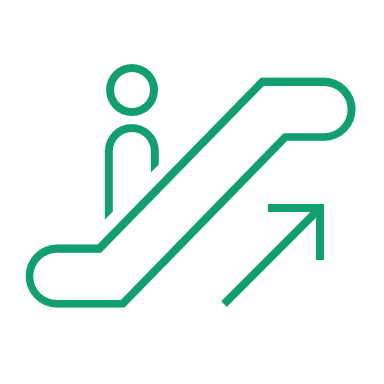 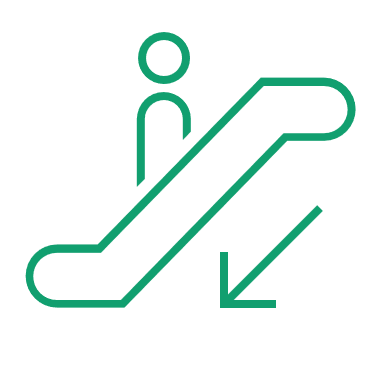 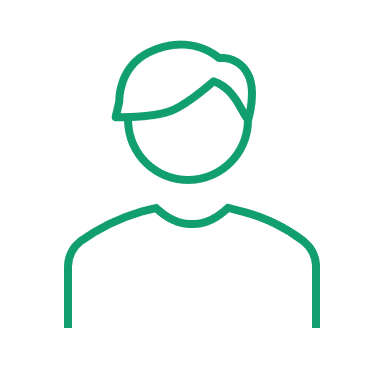 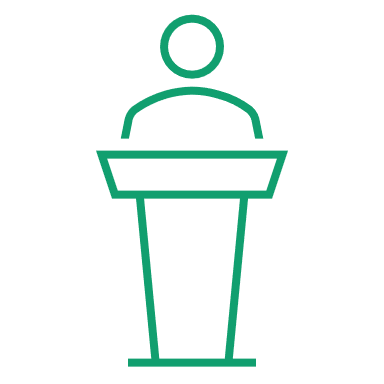 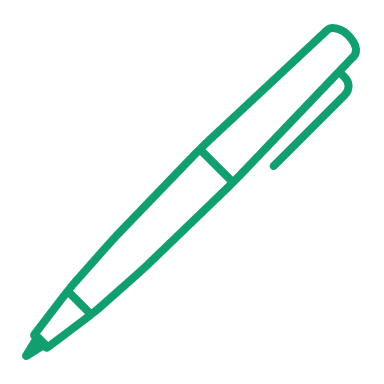 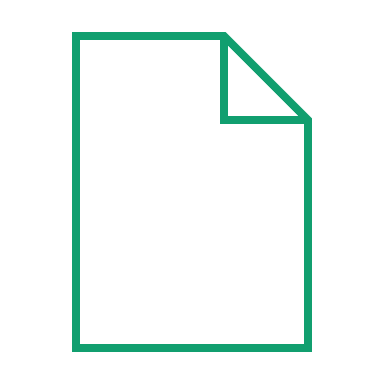 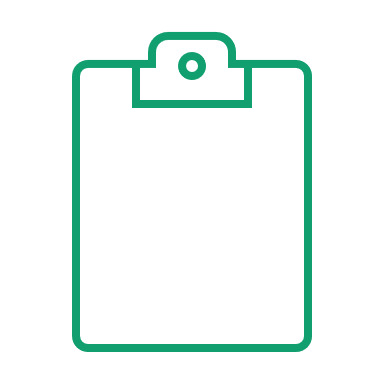 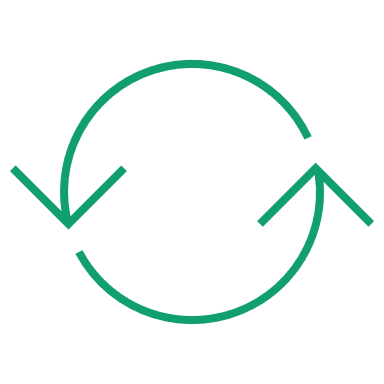 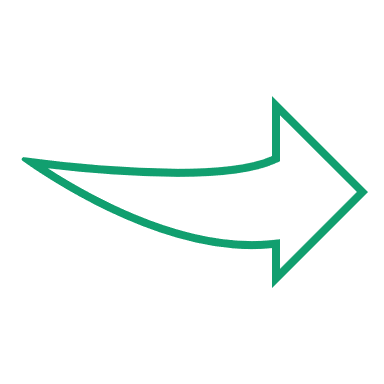 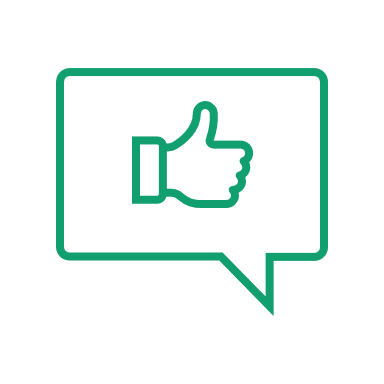 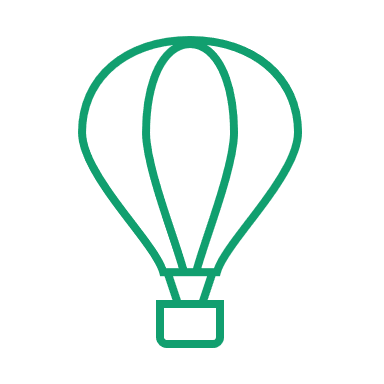 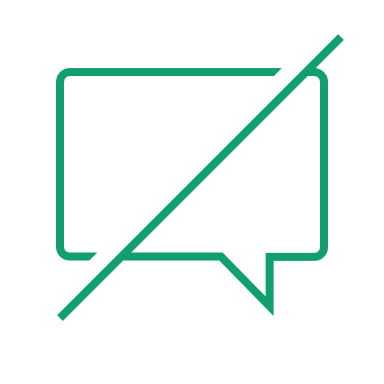 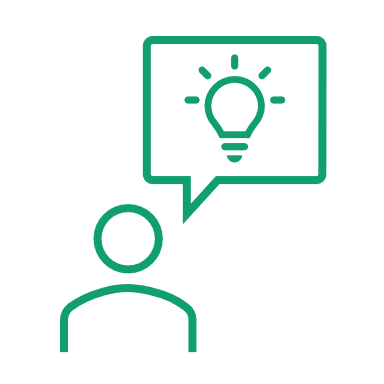 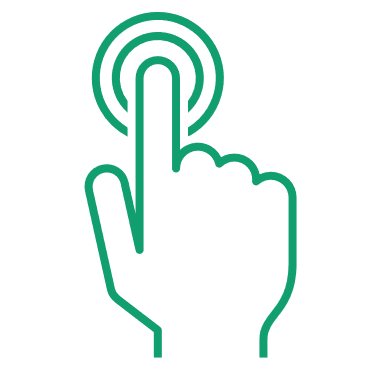 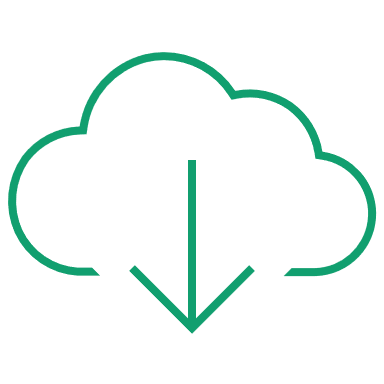 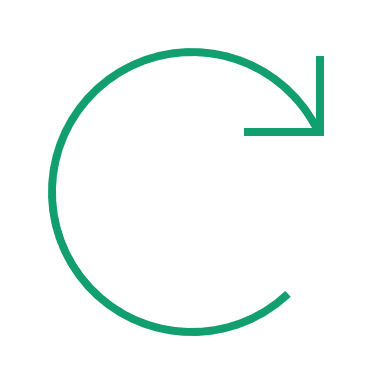 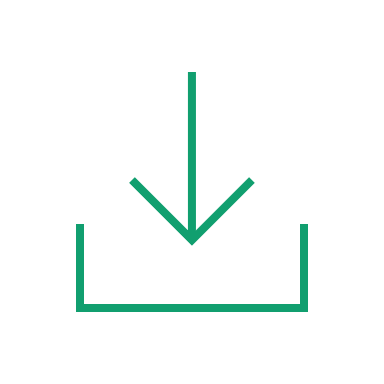 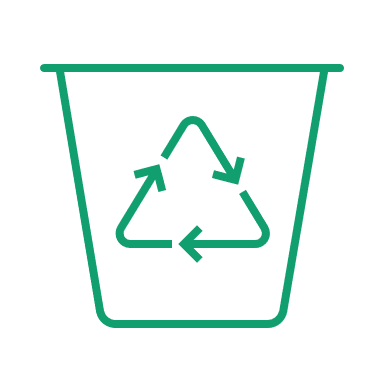 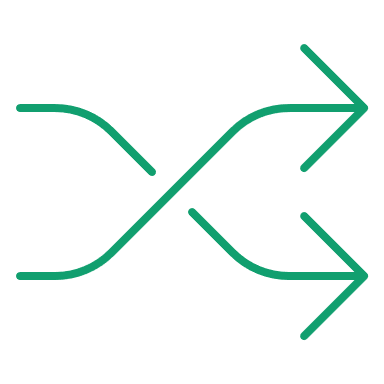 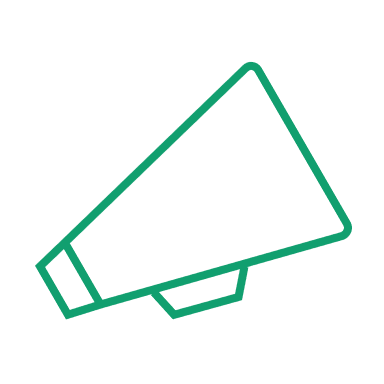 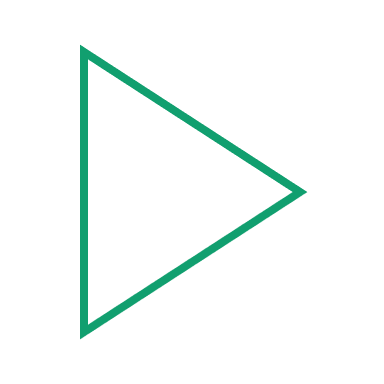 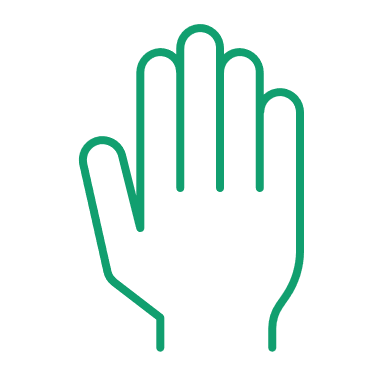 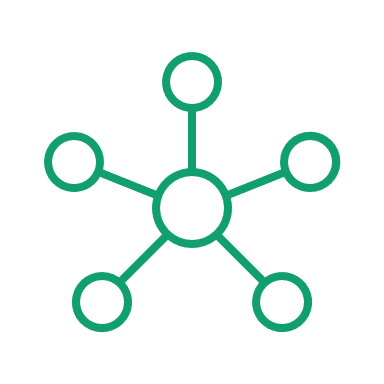 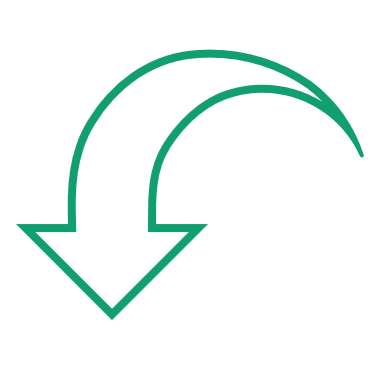 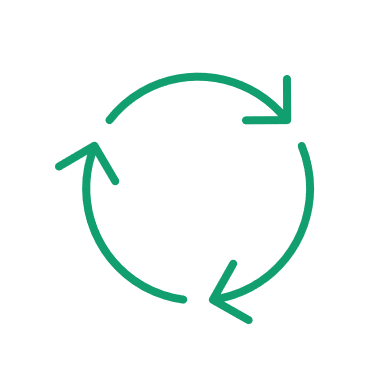 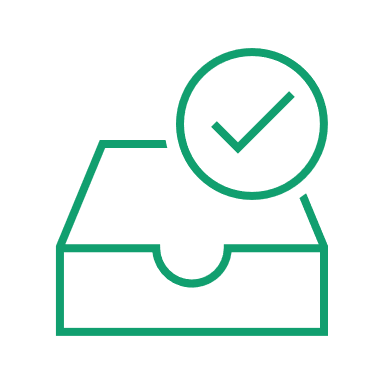 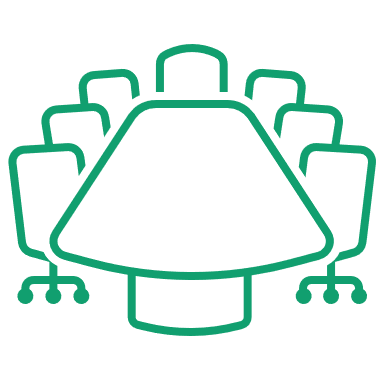 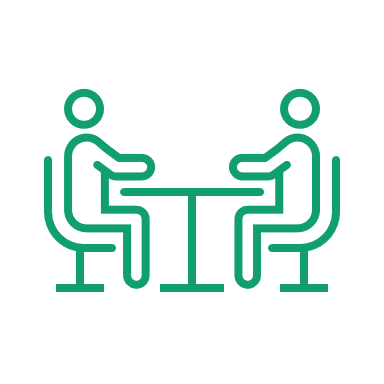 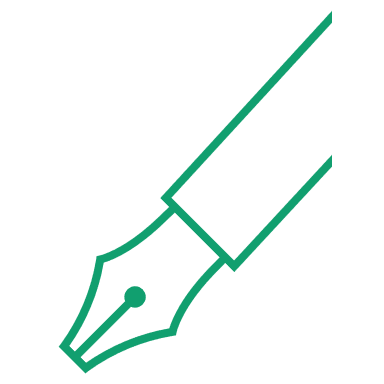 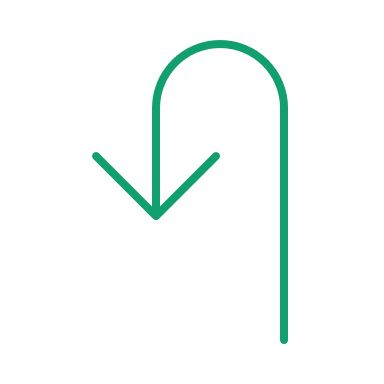 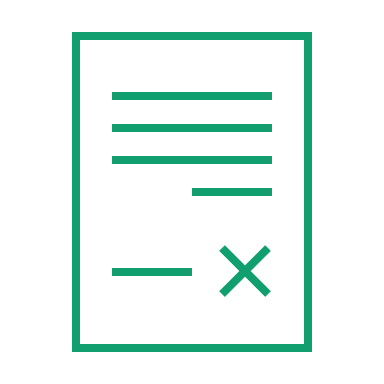 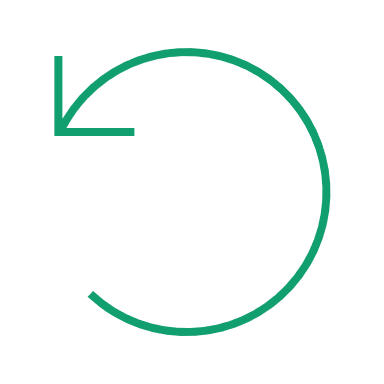 21
标注
字体使用


行距

素材

声明



作者
中文：Microsoft YaHei Light . Microsoft YaHei UI
英文：Microsoft YaHei . Microsoft YaHei Light

标题：1倍
正文：1.5倍
Freepick

本网站所提供的任何信息内容（包括但不限于 PPT 模板、Word 文档、Excel 图表、图片素材等）均受《中华人民共和国著作权法》、《信息网络传播权保护条例》及其他适用的法律法规的保护，未经权利人书面明确授权，信息内容的任何部分(包括图片或图表)不得被全部或部分的复制、传播、销售，否则将承担法律责任。

MH创研社